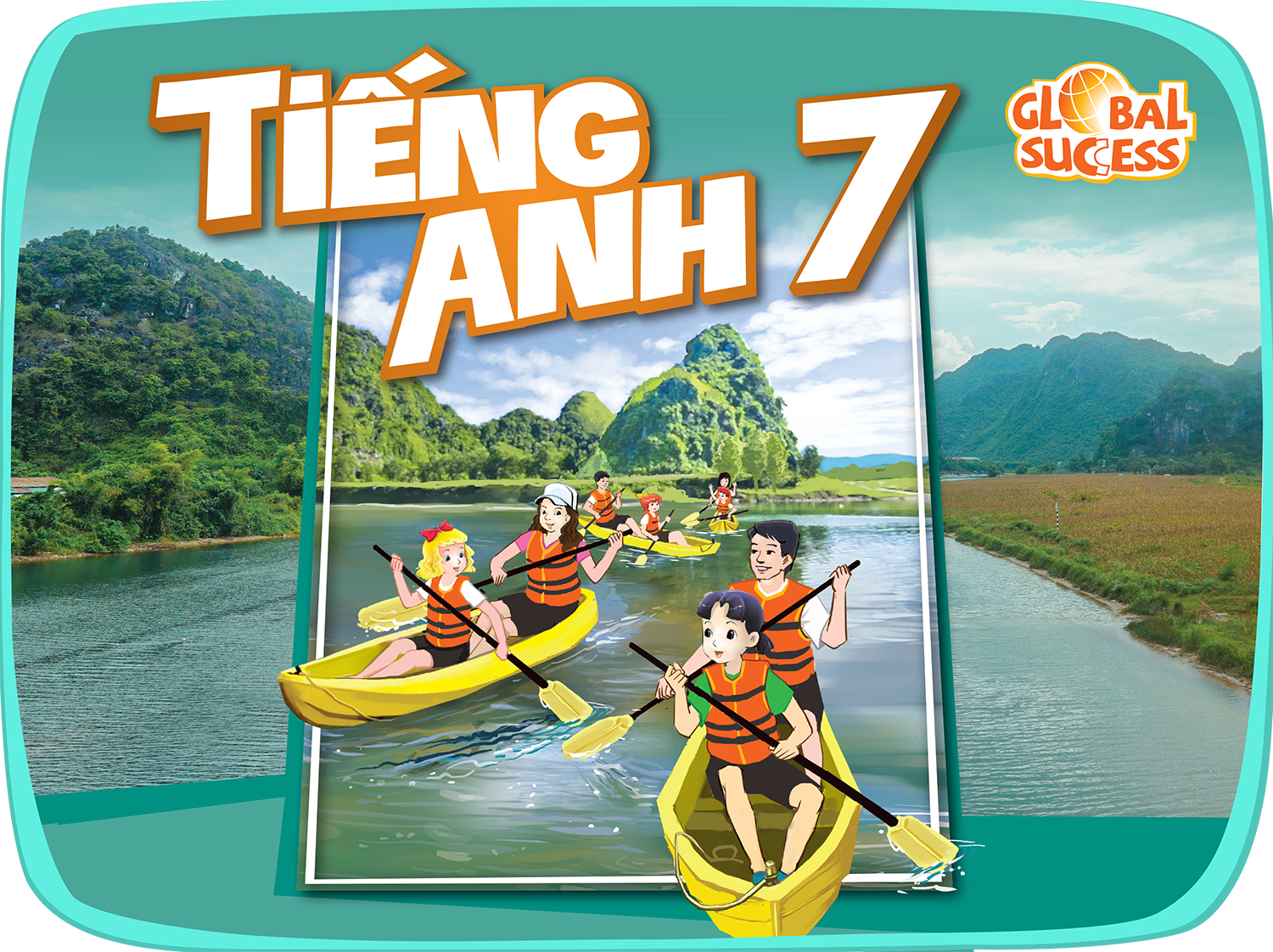 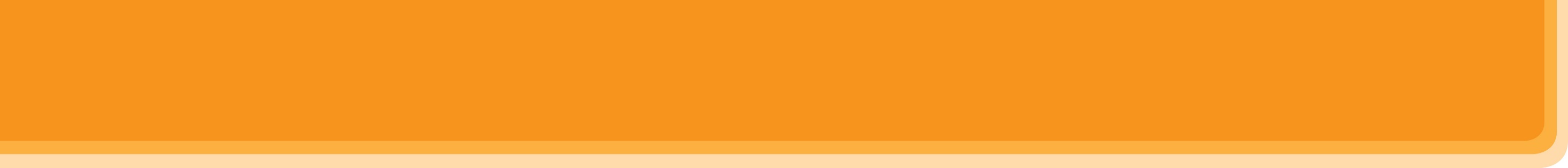 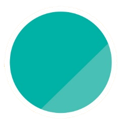 3
COMMUNITY SERVICE
Unit
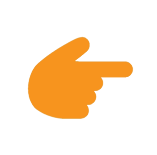 LESSON 2: A CLOSER LOOK 1
Unit
HOBBIES
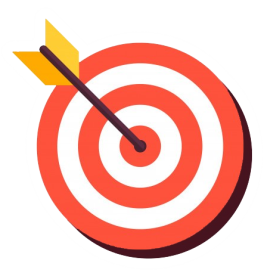 OBJECTIVES
By the end of the lesson, students will be able to:
use the lexical items related to community activities
correctly pronounce the sounds: /t/ , /d/ , /ɪd/
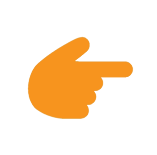 LESSON 2: A CLOSER LOOK 1
Matching game
WARM-UP
Task 1: Match a verb in A with a word or phrase in B.
Task 2: Complete each of the sentences with a suitable word or phrase from the box.
Task 3: Use the phrases from the box to write full sentences under the correct picture.
VOCABULARY
Task 4: Listen and repeat. Pay attention to the sounds /t/, /d/ and /ɪd/.
Task 5: Listen to the sentences and pay attention to the underlined parts. Tick the appropriate sounds. Practise the sentences.
PRONUNCIATION
PRODUCTION
Game: Broken telephone
CONSOLIDATION
Wrap-up
Homework
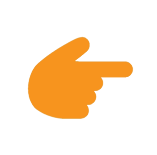 LESSON 2: A CLOSER LOOK 1
WARM-UP
Matching game
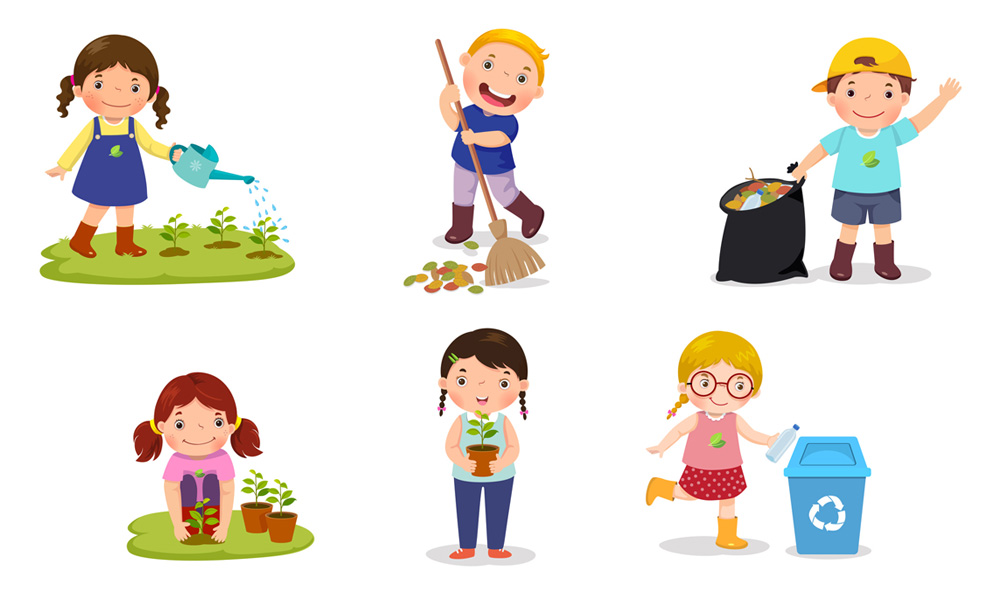 Aims of the stage:
to recall students’ vocabulary on community activities
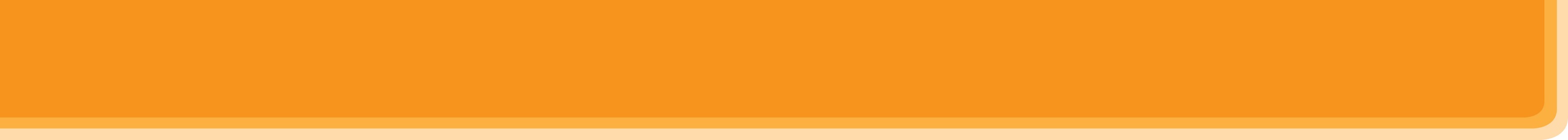 WARM-UP
Match the verbs with the suitable nouns.
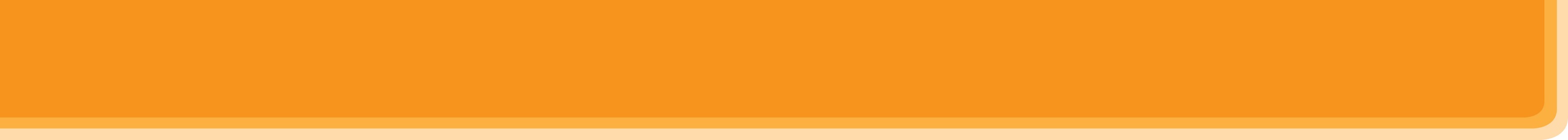 WARM-UP
Match the verbs with the suitable nouns.
recycle
books
bottles
cans
help
small children
homeless children
old people
plant
trees
vegetables
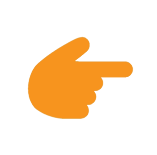 LESSON 2: A CLOSER LOOK 1
Matching game
WARM-UP
Task 1: Match a verb in A with a word or phrase in B.
Task 2: Complete each of the sentences with a suitable word or phrase from the box.
Task 3: Use the phrases from the box to write full sentences under the correct picture.
VOCABULARY
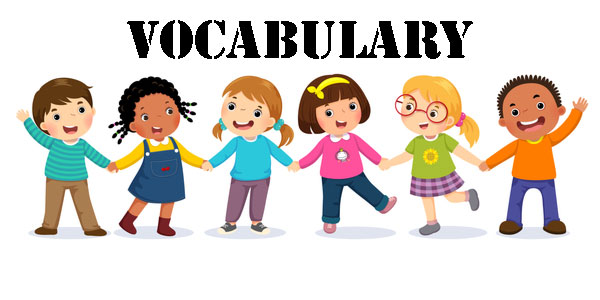 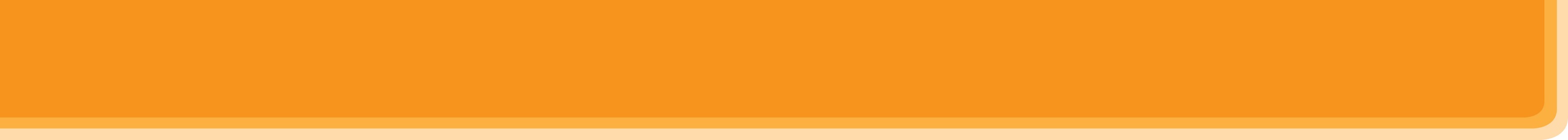 VOCABULARY
exchange (v)
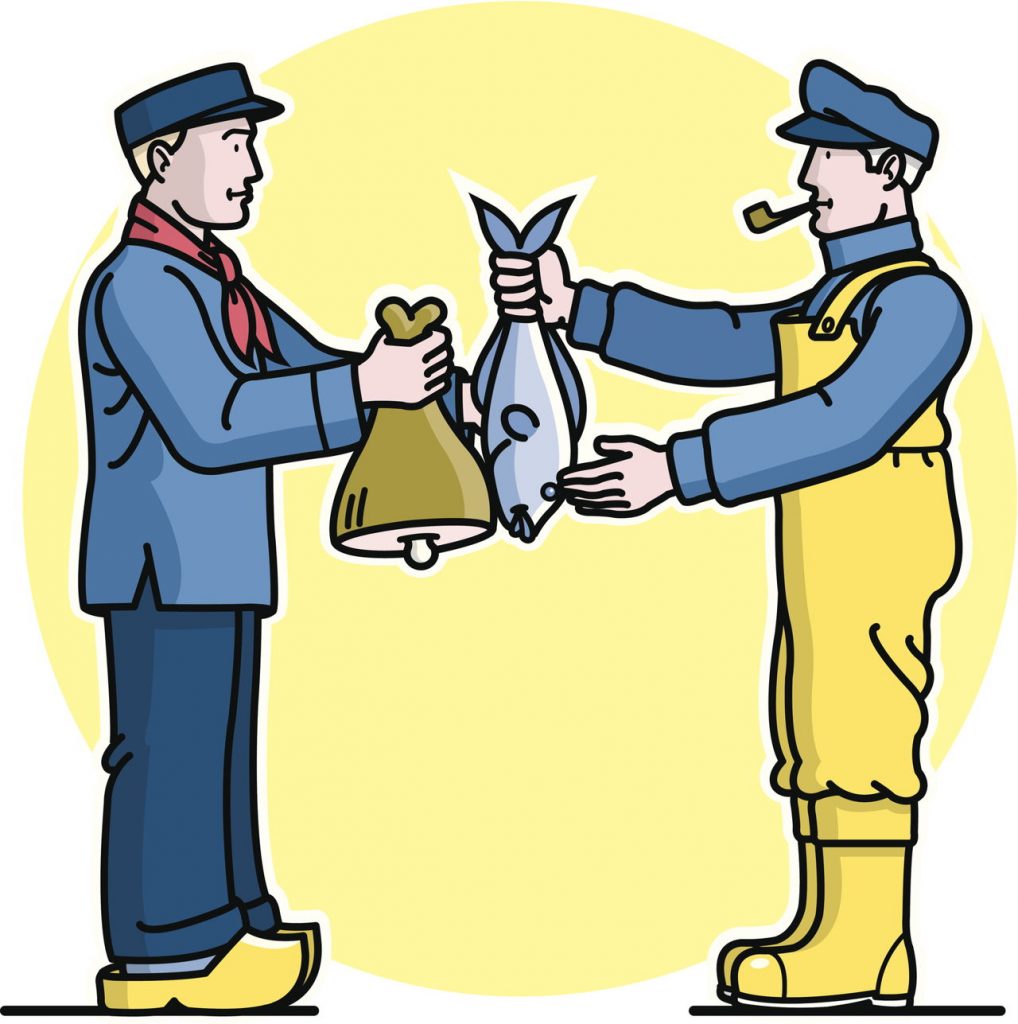 /ɪksˈʧeɪnʤ/
trao đổi
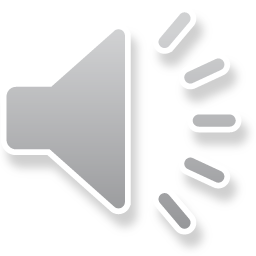 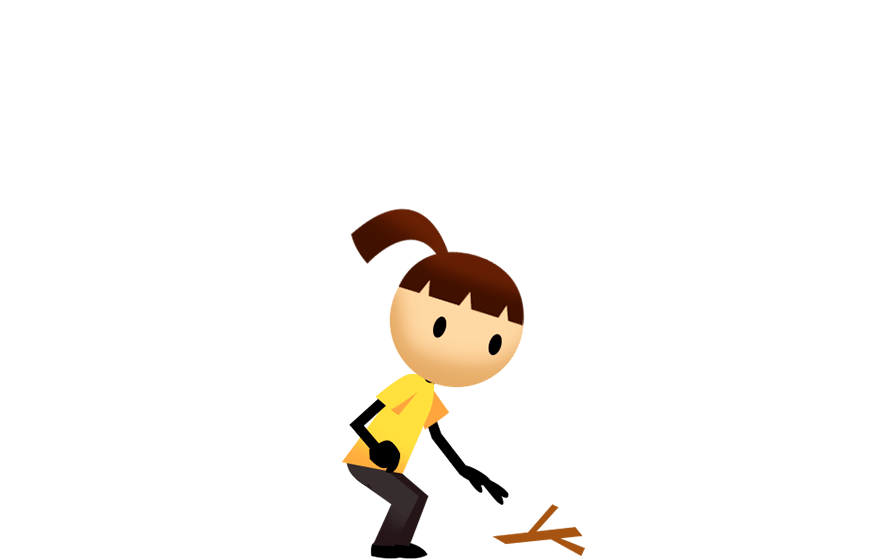 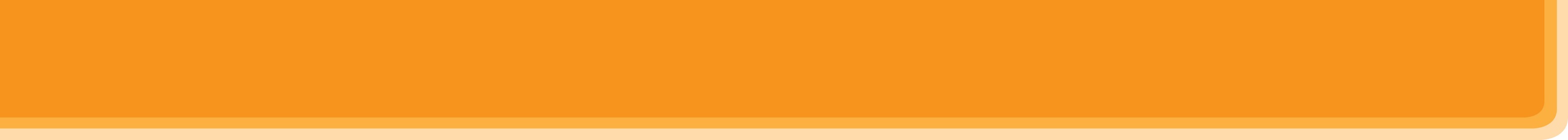 VOCABULARY
pick up (phr. v.)
/pɪk ʌp/
nhặt lên
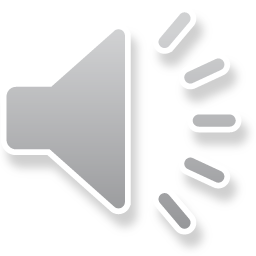 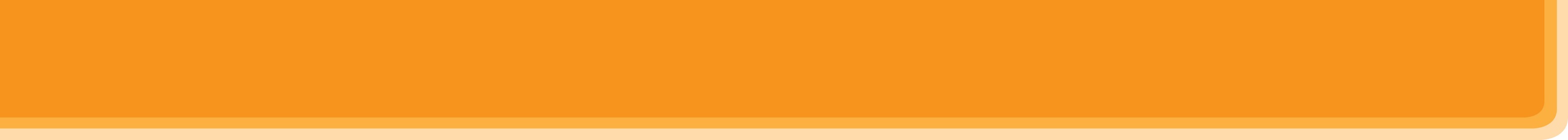 VOCABULARY
tutor (v)
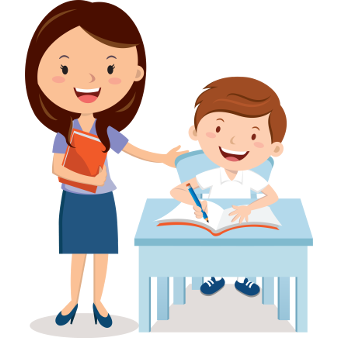 /ˈtjuːtə/
dạy kèm
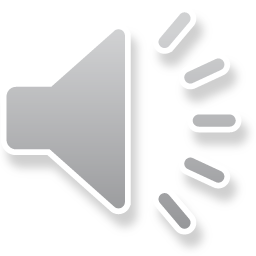 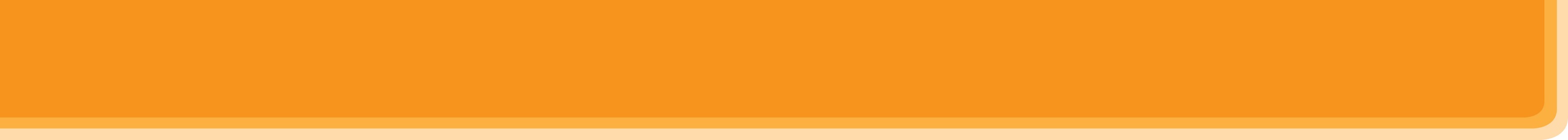 PRESENTATION
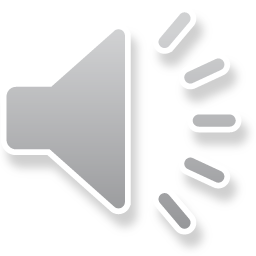 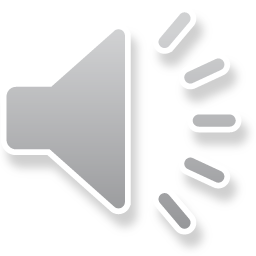 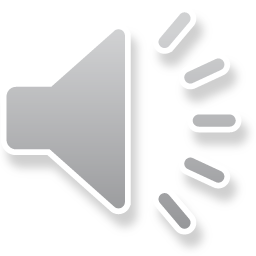 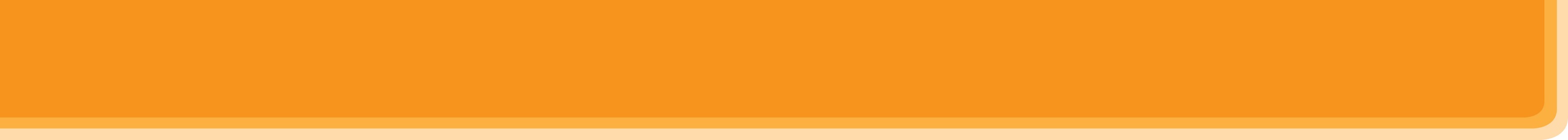 VOCABULARY
1
Match a verb in a with a word or phrase in B.
1. e
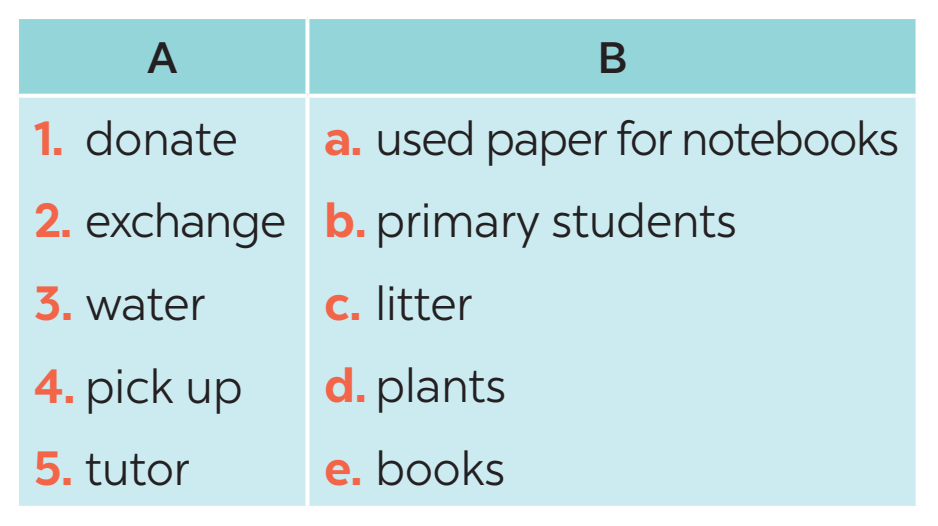 2. a
3. d
4. c
5. b
[Speaker Notes: Wordwall game: https://wordwall.net/resource/27241481]
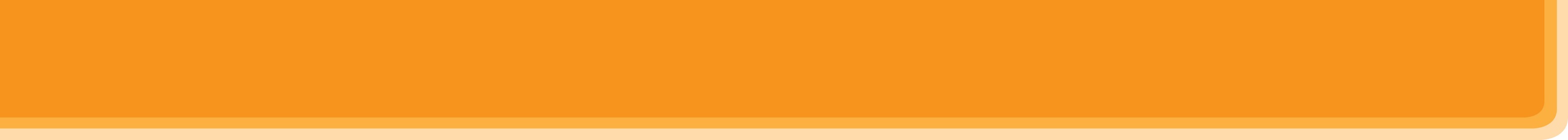 VOCABULARY
2
Complete each of the sentences with a suitable word or phrase from the box.
tutor	    litter	     water        donate	   used paper for notebooks
1. We pick up ____________ at the local park every Sunday.2. Children in our village exchange ____________________________ every school year.3. Tom and his friends ____________ the plants in their neighbourhood every weekend.4. We ____________ old textbooks to children in rural areas.5. Minh and his friends often ____________ small children in their village.
litter
used paper for notebooks
water
donate
tutor
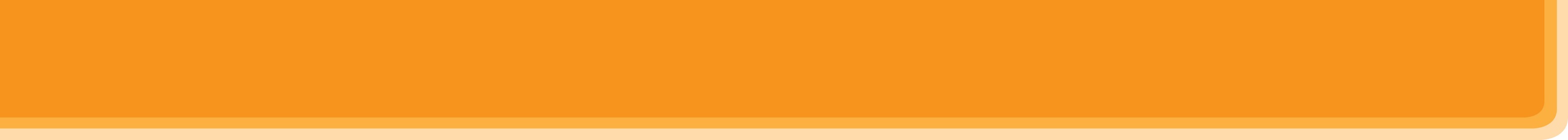 VOCABULARY
3
Use the phrases from the box to write full sentences under the correct pictures.
0. watering vegetables in the school garden
1. giving gifts to old people
2. exchanging used paper for notebooks
3. planting trees in the park
4. reading books to the elderly
5. donating clothes to poor children
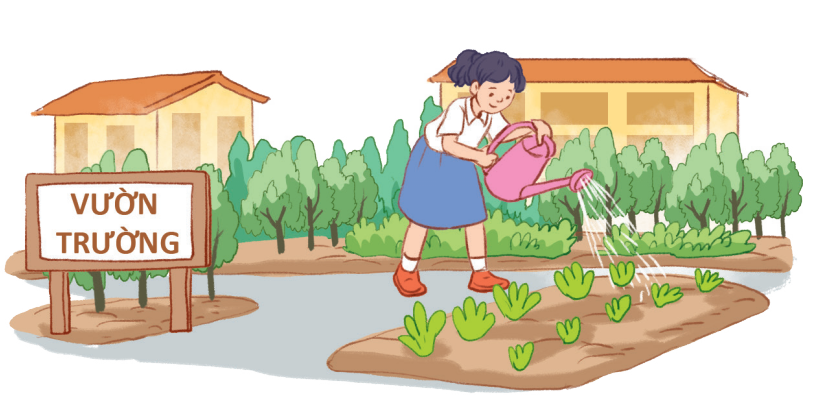 Example: 
0. Lan is watering vegetables in the school garden.
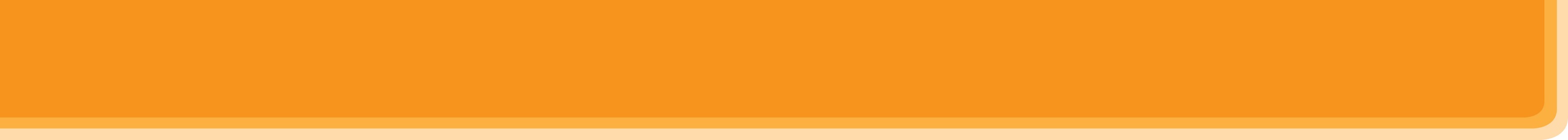 VOCABULARY
3
Use the phrases from the box to write full sentences under the correct pictures.
0. watering vegetables in the school garden
1. giving gifts to old people
2. exchanging used paper for notebooks
3. planting trees in the park
4. reading books to the elderly
5. donating clothes to poor children
1.
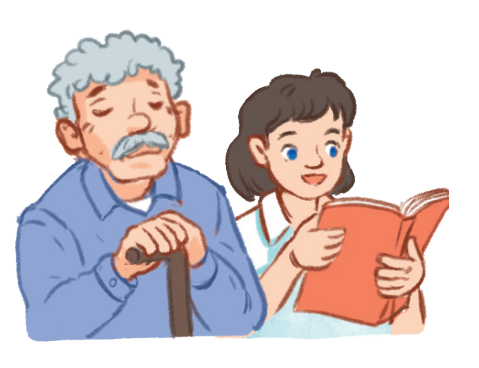 1. She’s reading books to the elderly.
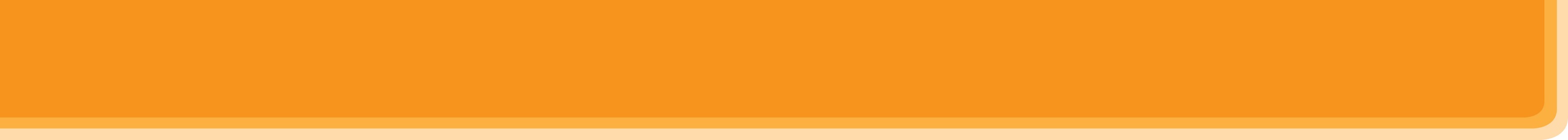 VOCABULARY
3
Use the phrases from the box to write full sentences under the correct pictures.
0. watering vegetables in the school garden
1. giving gifts to old people
2. exchanging used paper for notebooks
3. planting trees in the park
4. reading books to the elderly
5. donating clothes to poor children
2.
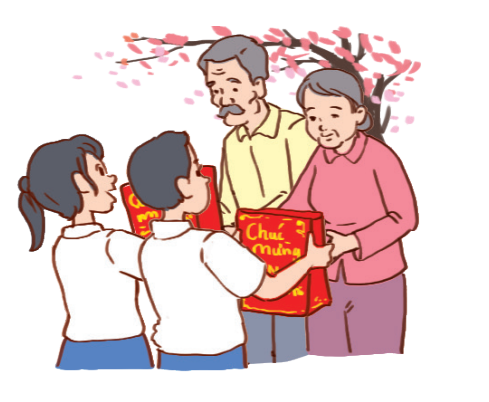 2. They’re giving gifts to old people.
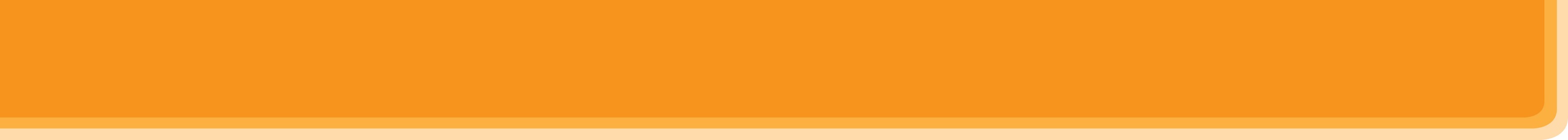 VOCABULARY
3
Use the phrases from the box to write full sentences under the correct pictures.
0. watering vegetables in the school garden
1. giving gifts to old people
2. exchanging used paper for notebooks
3. planting trees in the park
4. reading books to the elderly
5. donating clothes to poor children
3.
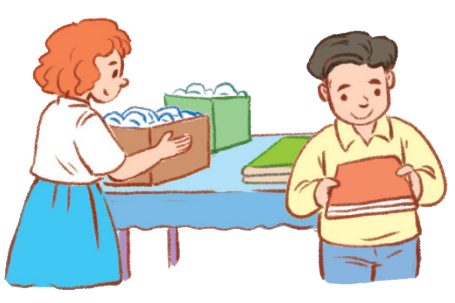 3. They are exchanging used paper 
for notebooks.
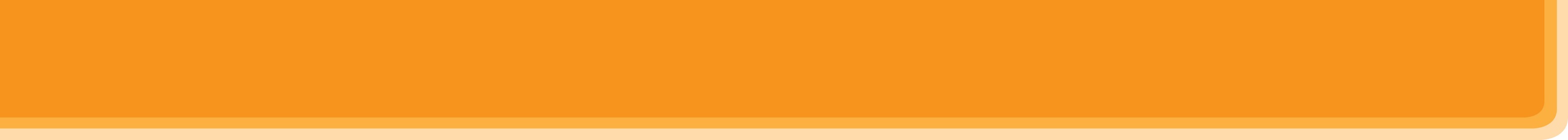 VOCABULARY
3
Use the phrases from the box to write full sentences under the correct pictures.
0. watering vegetables in the school garden
1. giving gifts to old people
2. exchanging used paper for notebooks
3. planting trees in the park
4. reading books to the elderly
5. donating clothes to poor children
4.
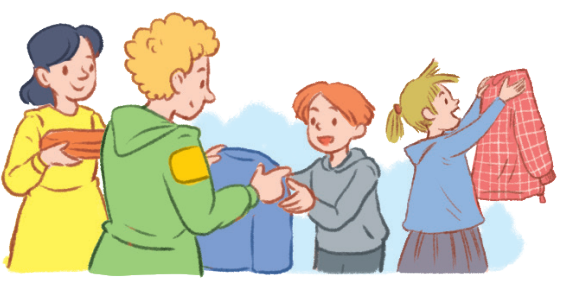 4. They’re donating clothes to poor children.
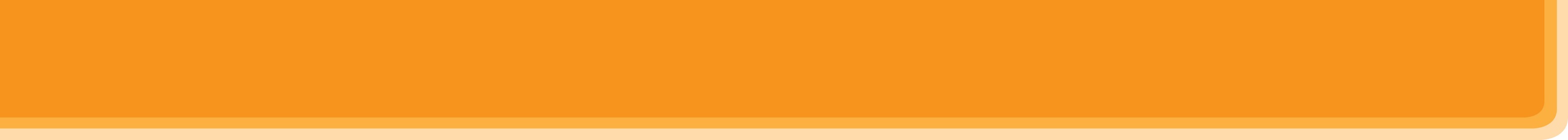 VOCABULARY
3
Use the phrases from the box to write full sentences under the correct pictures.
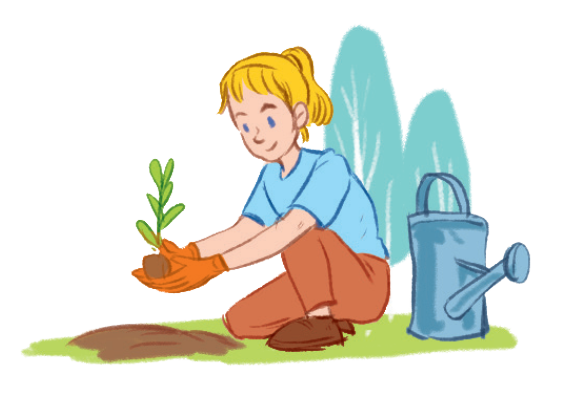 0. watering vegetables in the school garden
1. giving gifts to old people
2. exchanging used paper for notebooks
3. planting trees in the park
4. reading books to the elderly
5. donating clothes to poor children
5.
5. She’s planting trees in the park.
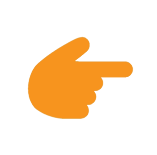 LESSON 2: A CLOSER LOOK 1
Matching game
WARM-UP
Task 1: Match a verb in A with a word or phrase in B.
Task 2: Complete each of the sentences with a suitable word or phrase from the box.
Task 3: Use the phrases from the box to write full sentences under the correct picture.
VOCABULARY
Task 4: Listen and repeat. Pay attention to the sounds /t/, /d/ and /ɪd/.
Task 5: Listen to the sentences and pay attention to the underlined parts. Tick the appropriate sounds. Practise the sentences.
PRONUNCIATION
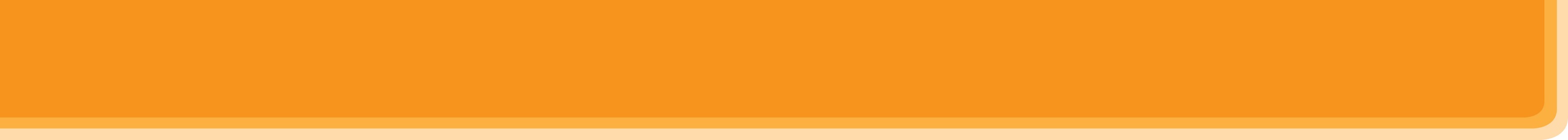 PRONUNCIATION
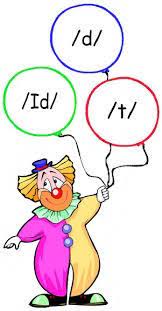 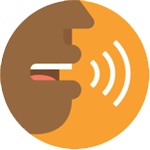 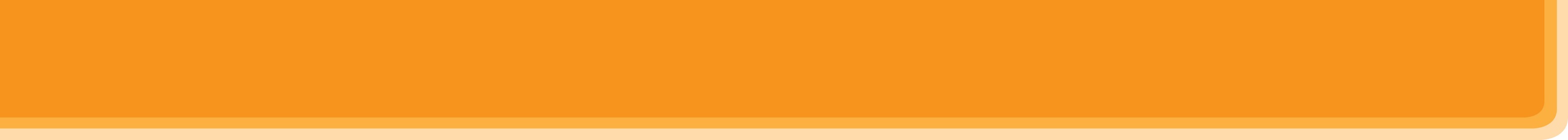 PRONUNCIATION
4
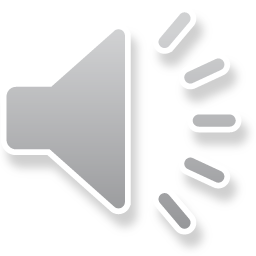 Listen and repeat. Pay attention to the sounds /t/, /d/, and /ɪd/.
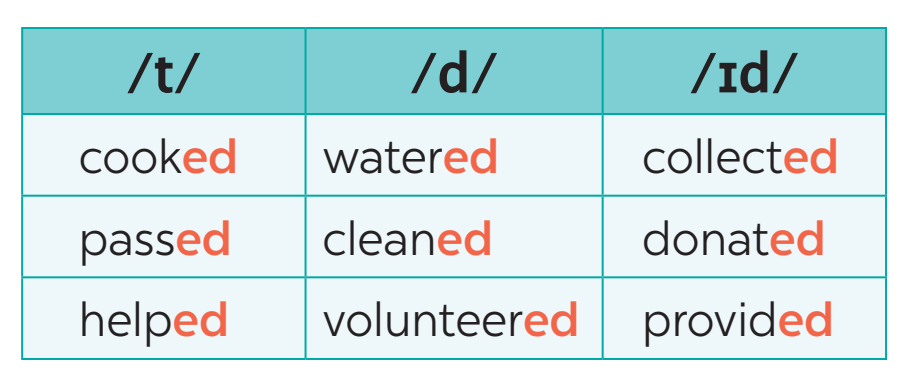 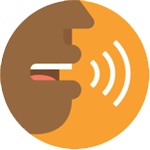 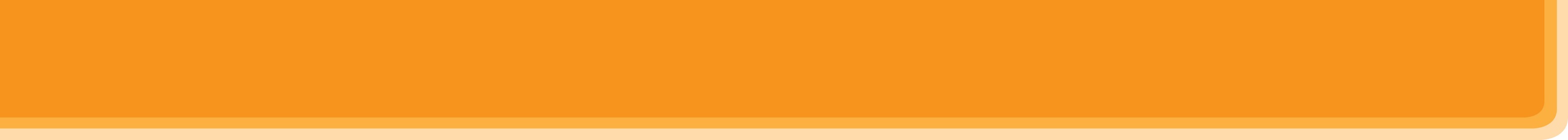 PRODUCIATION
Listen to the sentences and pay attention to the underlined parts. Tick the appropriate sounds. Practise the sentences.
5
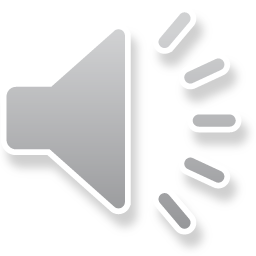 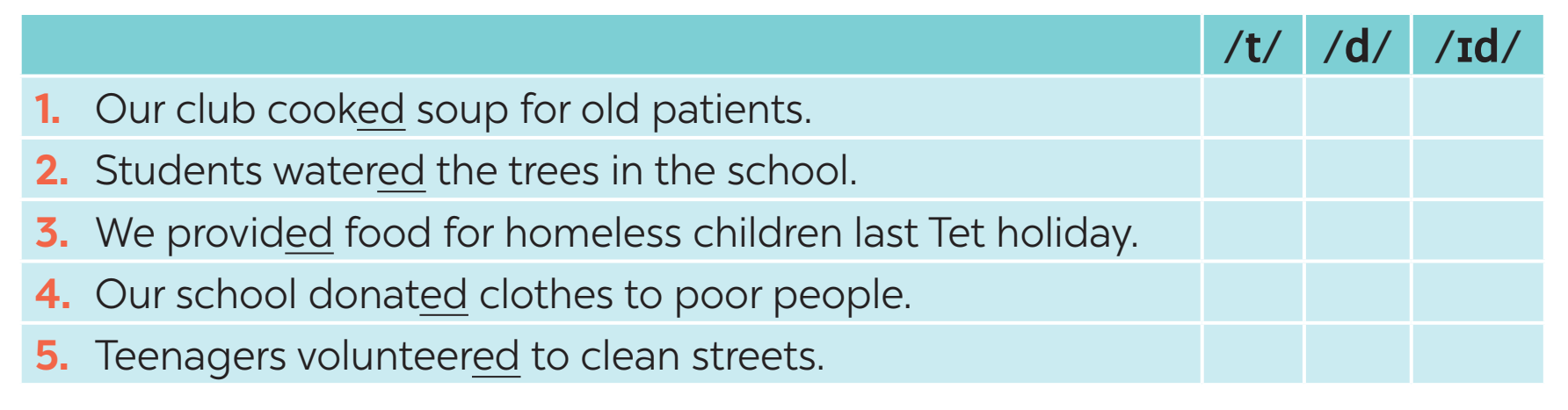 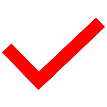 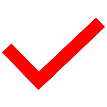 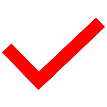 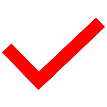 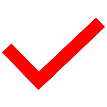 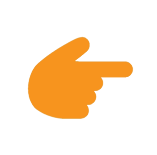 LESSON 2: A CLOSER LOOK 1
Matching game
WARM-UP
Task 1: Match a verb in A with a word or phrase in B.
Task 2: Complete each of the sentences with a suitable word or phrase from the box.
Task 3: Use the phrases from the box to write full sentences under the correct picture.
VOCABULARY
Task 4: Listen and repeat. Pay attention to the sounds /t/, /d/ and /ɪd/.
Task 5: Listen to the sentences and pay attention to the underlined parts. Tick the appropriate sounds. Practise the sentences.
PRONUNCIATION
PRODUCTION
Game: Broken telephone
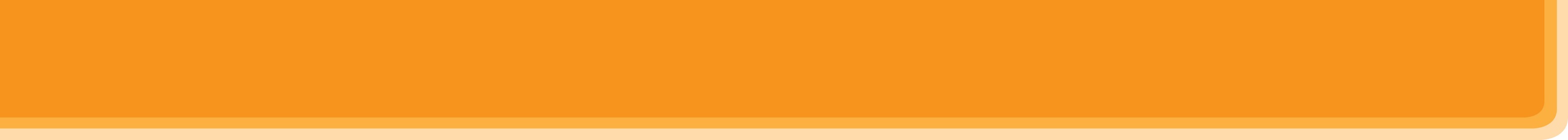 PRODUCIATION
Game: Broken telephone
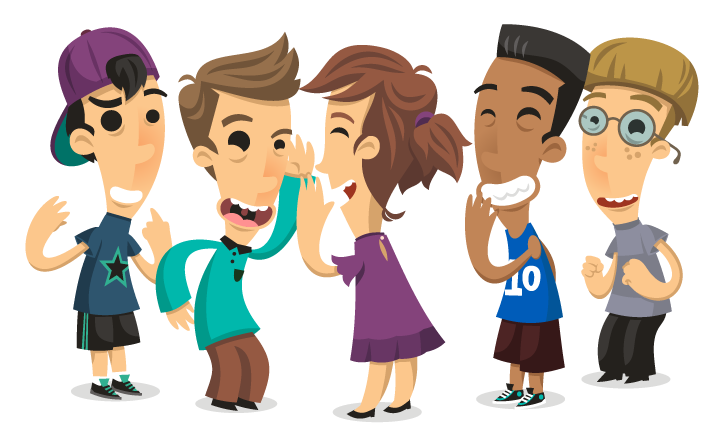 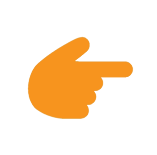 LESSON 2: A CLOSER LOOK 1
Matching game
WARM-UP
Task 1: Match a verb in A with a word or phrase in B.
Task 2: Complete each of the sentences with a suitable word or phrase from the box.
Task 3: Use the phrases from the box to write full sentences under the correct picture.
VOCABULARY
Task 4: Listen and repeat. Pay attention to the sounds /t/, /d/ and /ɪd/.
Task 5: Listen to the sentences and pay attention to the underlined parts. Tick the appropriate sounds. Practise the sentences.
PRONUNCIATION
PRODUCTION
Game: Broken telephone
CONSOLIDATION
Wrap-up
Homework
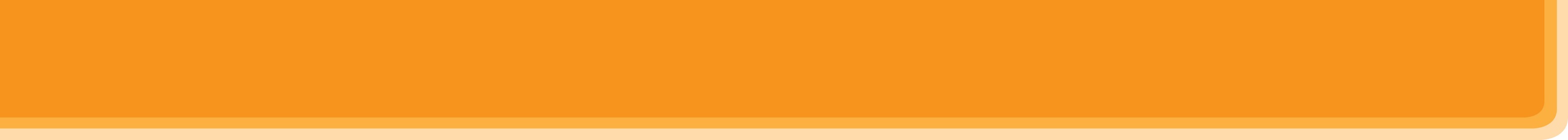 CONSOLIDATION
1
WRAP-UP
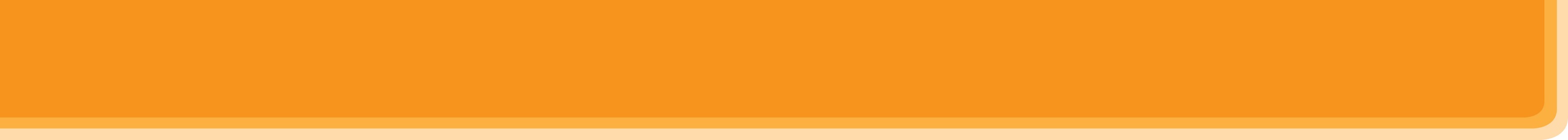 CONSOLIDATION
2
HOMEWORK
What can you do to make your neighbourhood to be a greener place? Write at least 3 activities.
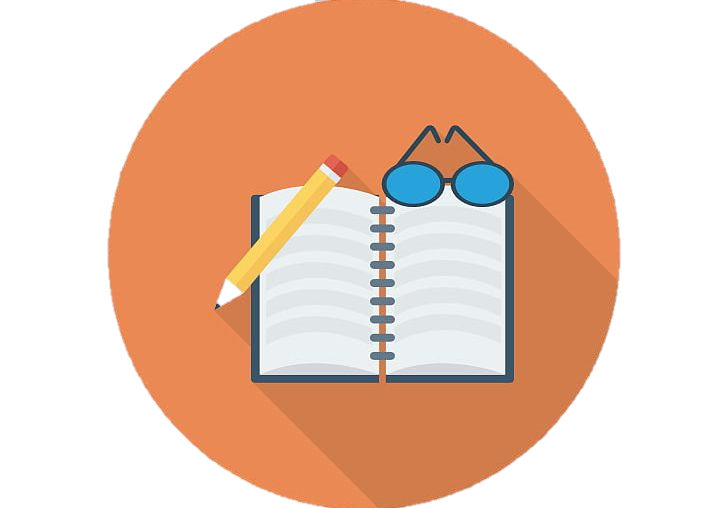 Website: hoclieu.vn
Fanpage: facebook.com/www.tienganhglobalsuccess.vn/